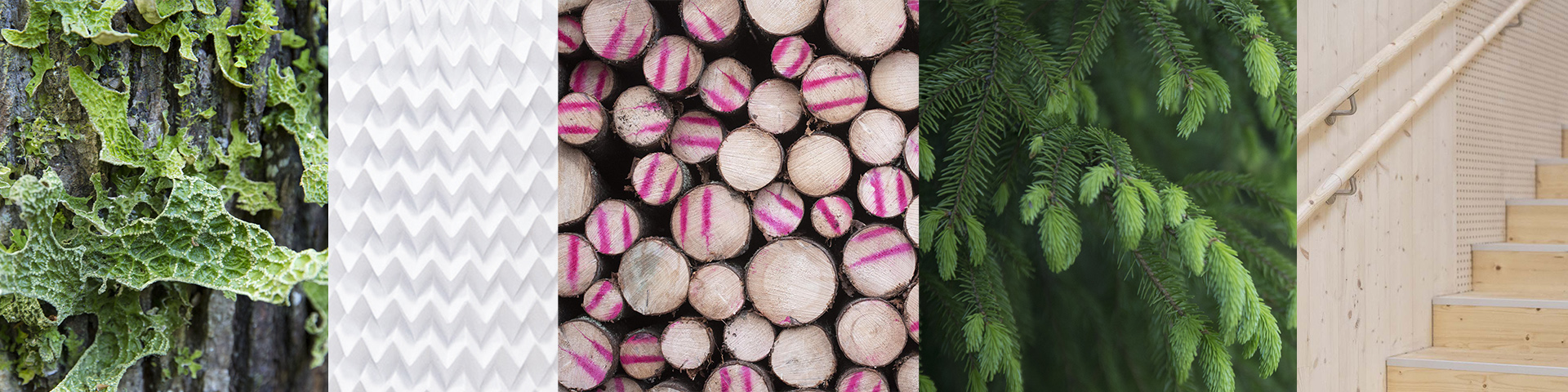 METSÄ JA PUU
SYKSYLLÄ 2024 KORKEAKOULUJEN TIEDEKURSSI LUKIOLAISILLE
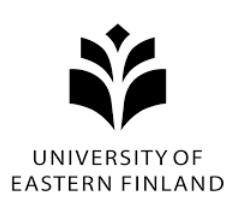 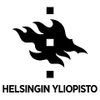 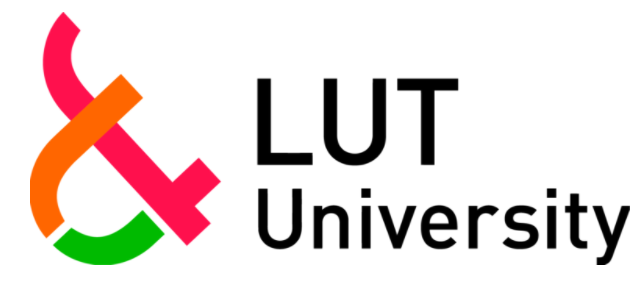 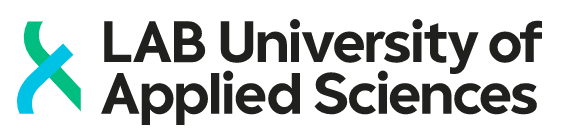 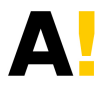 Tunnistaa metsä- ja biotuotetekniikan ajankohtaisia teemoja ja käsitteitä.
Kuvata metsätieteiden ja biotuotetekniikan tarjoamia ratkaisuja ajankohtaisiin globaaleihin haasteisiin.
Etsiä lisää tietoa metsä- ja puualan koulutusmahdollisuuksista.
Tunnistaa metsä- ja puualan työmahdollisuuksia.
Oletko kiinnostunut biologiasta tai yhteiskunnallisista asioista? Tai kiinnostavatko kaupalliset aineet, tekno-logia ja sen kehittäminen? Entäpä mikrobit tai riista-eläintiede? 

Tule ”Kurkistus korkeakouluopintoihin” -kurssille tutustumaan, mistä metsätieteiden ja biotuote-tekniikan- ja teknologian opinnoissa on kyse ja mihin kaikkeen puu raaka-aineena taipuu.
KURSSIN JÄLKEEN OSAAT:
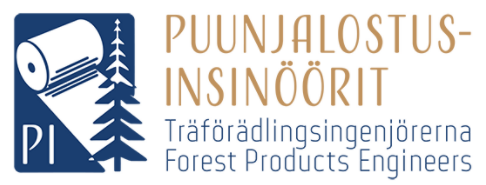 Kurssin aloitusinfo ilmoittautuneille 26.9. klo 17-18. 
Lue lisää : www.smy.fi/metsatutuksikurssi/
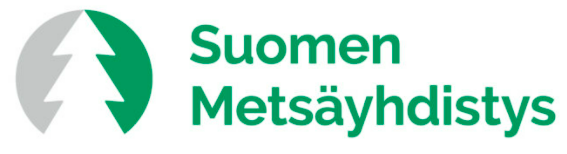